第八福: 
為義受迫害
[Speaker Notes: English: “poor in spirit”  These are people who know their spiritual needs and they cannot satisfy God on their own.  These people cry out to God and will get what they ask for.
Most religion: motivate people to do what they want.  Chr: tells your real need – that you cannot save yourself – and then get free grace.  That’s not normal way of motivating people]
讀經約翰福音 15:18-21
約翰福音 15:18-21
世人若恨你們，你們知道，恨你們以先，已經恨我了。你們若屬世界，世界必愛屬自己的。
只因你們不屬世界，乃是我從世界中揀選了你們，所以世界就恨你們。 你們要記念我從前對你們所說的話：
『僕人不能大於主人。』他們若逼迫了我，也要逼迫你們；若遵守了我的話，也要遵守你們的話。
但他們因我的名，要向你們行這一切的事，因為他們不認識那差我來的。
第八福: 
為義受迫害
[Speaker Notes: English: “poor in spirit”  These are people who know their spiritual needs and they cannot satisfy God on their own.  These people cry out to God and will get what they ask for.
Most religion: motivate people to do what they want.  Chr: tells your real need – that you cannot save yourself – and then get free grace.  That’s not normal way of motivating people]
為義受迫害的人有福了, 因為天國是他們的。 人若因我辱罵你們，逼迫你們, 捏造各樣壞話毀謗你們, 你們就有福了。 應當歡喜快樂, 因為你們在天上的賞賜是大的。
[Speaker Notes: No good deed gets unpunished…
Darkness hates light that is shone on it
God is the ultimate judge and will implement perfect justice
May that comfort us when we are persecuted
Rewards in heaven is based on what we do and endure on Earth.]
基督徒在地球上的目的

1. 認識神並學習各種真理
[Speaker Notes: 神經常以一件事來達成多重目標 – 在此展現了祂卓越的智慧]
2.學會靠神來應付各種的人及狀況


3. 測試你來顯明你的缺點，並幫助你成長
[Speaker Notes: English: “poor in spirit”  These are people who know their spiritual needs and they cannot satisfy God on their own.  These people cry out to God and will get what they ask for.
Most religion: motivate people to do what they want.  Chr: tells your real need – that you cannot save yourself – and then get free grace.  That’s not normal way of motivating people]
4. 從失敗和逆境中學習，以便我們在未來更加明智

5. 來賺得在來世永恆的責任、地位及賞賜
[Speaker Notes: 神經常以一件事來達成多重目標 – 在此展現了祂卓越的智慧]
「迫害」幫助我們達到這些目標！
[Speaker Notes: 神經常以一件事來達成多重目標 – 在此展現了祂卓越的智慧]
很多壞事情不是迫害。
[Speaker Notes: Those who overcome such conflicts will grow in God]
很多壞事情不是迫害

1. 有時只是衝突而非迫害 - 是一個學習的機會
[Speaker Notes: Those who overcome such conflicts will grow in God]
箴言 27:17 -
鐵磨鐵，磨出刃來，朋友相感也是如此。
[Speaker Notes: But with wisdom and kindness – some things can be said a certain way that could reduce the opposition and improve the other person’s willingness to listen

When someone is angry, he is not able to listen to you]
2. 我們自己錯誤的決定
-摩西殺人 (出 2-3)
-亞伯蘭下埃及 (創 12)
[Speaker Notes: 摩西殺死了一個埃及人，不得不逃到沙漠，結果他遇見了神 (出埃及記 2-3)
亞伯蘭因饑荒下埃及，對人們說謊關於他的妻子的事 (創世記 12)]
摩西殺人(出埃及 Exo. 2-3)
靠血氣行事
小不忍則亂大謀
[Speaker Notes: 摩西殺死了一個埃及人，不得不逃到沙漠，結果他遇見了神 (出埃及記 2-3)
亞伯蘭因饑荒下埃及，對人們說謊關於他的妻子的事 (創世記 12)]
亞伯蘭下埃及(創 12)
為的是盡力生存
差點賠上妻子
[Speaker Notes: 摩西殺死了一個埃及人，不得不逃到沙漠，結果他遇見了神 (出埃及記 2-3)
亞伯蘭因饑荒下埃及，對人們說謊關於他的妻子的事 (創世記 12)]
但是神用這些來實現祂的計劃。這是我們作為基督徒可以抱有的希望。
[Speaker Notes: 摩西殺死了一個埃及人，不得不逃到沙漠，結果他遇見了神 (出埃及記 2-3)
亞伯蘭因饑荒下埃及，對人們說謊關於他的妻子的事 (創世記 12)]
羅馬書 8:28 -
我們曉得萬事都互相效力，叫愛神的人得益處，就是按他旨意被召的人。
[Speaker Notes: Those who overcome such persecution will grow in God and be blessed by God.  Daniel is a great example of someone who stood up for God and was blessed with wisdom and favor]
為什麼神不阻饒我們做出代價高昂的錯誤的決定？
[Speaker Notes: Those who overcome such persecution will grow in God and be blessed by God.  Daniel is a great example of someone who stood up for God and was blessed with wisdom and favor]
一位成功商人的訪談...
[Speaker Notes: Those who overcome such persecution will grow in God and be blessed by God.  Daniel is a great example of someone who stood up for God and was blessed with wisdom and favor]
失敗是成功之母。
要成功得要從失敗中吸取教訓。
[Speaker Notes: Those who overcome such persecution will grow in God and be blessed by God.  Daniel is a great example of someone who stood up for God and was blessed with wisdom and favor]
與其在萬事順利中，我們在困難和失敗中可學到更多。
[Speaker Notes: 神經常以一件事來達成多重目標 – 在此展現了祂卓越的智慧]
箴言 24:16 -
因為義人雖七次跌倒，仍必興起，惡人卻被禍患傾倒。
[Speaker Notes: Those who overcome such persecution will grow in God and be blessed by God.  Daniel is a great example of someone who stood up for God and was blessed with wisdom and favor]
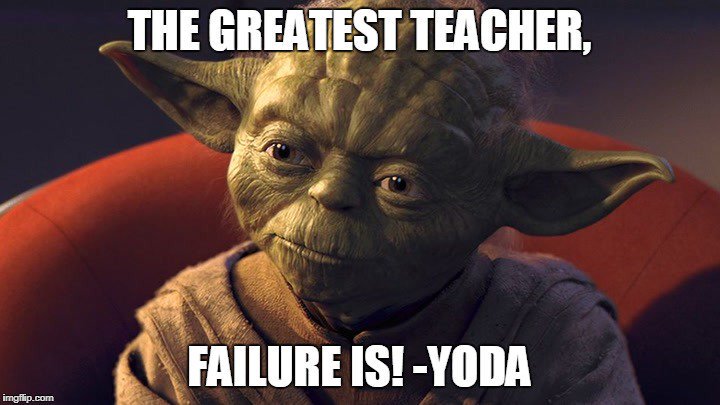 失敗是最好的老師 -尤達
我們能教給孩子的最重要的教訓之一就是如何去面對和處理失敗。
[Speaker Notes: Those who overcome such persecution will grow in God and be blessed by God.  Daniel is a great example of someone who stood up for God and was blessed with wisdom and favor]
在日本，自殺是 10-19歲兒童死亡的首要原因。
[Speaker Notes: Those who overcome such persecution will grow in God and be blessed by God.  Daniel is a great example of someone who stood up for God and was blessed with wisdom and favor]
3. 神來的考驗或是學習的機會
-以撒的獻祭 (創 22)
[Speaker Notes: Those who overcome such persecution will grow in God and be blessed by God.  Daniel is a great example of someone who stood up for God and was blessed with wisdom and favor]
神知道亞伯拉罕的心，但祂需要向亞伯拉罕和其他人展示。
[Speaker Notes: Those who overcome such persecution will grow in God and be blessed by God.  Daniel is a great example of someone who stood up for God and was blessed with wisdom and favor]
4. 有時候，這是魔鬼撒播分裂的誤解。

所以不要散佈謠言。首先尋求證明。在愛中說誠實話。
5. 神要行大能的機會
-約瑟下埃及 (創 37-50)
[Speaker Notes: English: “poor in spirit”  These are people who know their spiritual needs and they cannot satisfy God on their own.  These people cry out to God and will get what they ask for.
Most religion: motivate people to do what they want.  Chr: tells your real need – that you cannot save yourself – and then get free grace.  That’s not normal way of motivating people]
逼迫的來源:
魔鬼
他人*
[Speaker Notes: 魔鬼想要減少返回神的人數]
1. 魔鬼試圖阻止我們在主裡的成長，愛人的行為，為神的工作…
[Speaker Notes: 魔鬼想要減少返回神的人數]
前七福: 我們的生命應當如何
2. 喜歡黑暗的人不喜歡光明照在他們身上
3. 別人因自己的益處、貪心、忌妒、或驕傲來反對我們。
必須記得的幾件事:

1. 無論發生什麼事情，神叫我們愛別人的命令都是無條件的。
馬太福音 5:43-45
耶穌說：「你們聽見有話說：『當愛你的鄰舍，恨你的仇敵。』  只是我告訴你們，要愛你們的仇敵，為那逼迫你們的禱告，


這樣就可以做你們天父的兒子，因為他叫日頭照好人也照歹人，降雨給義人也給不義的人。
這樣就可以做你們天父的兒子，因為他叫日頭照好人也照歹人，降雨給義人也給不義的人。
羅馬書 12:14 – 
逼迫你們的，要給他們祝福；只要祝福，不可咒詛。
2. 在很多的情況下，他們真正討厭是神和真理，而不是我們個人。
約翰 15:21 -
但他們因我的名，要向你們行這一切的事，因為他們不認識那差我來的。
3. 我們真正的敵人是魔鬼，而不是他用來迫害我們的人。
4.我們需要憐憫那逼迫你的人，因為他們不快樂，並且因為他們在做魔鬼的工作而沒有得到神的祝福。
馬太 6:15 – 
你們不饒恕人的過犯，你們的天父也必不饒恕你們的過犯。
不可因受到迫害就放棄前七福的教訓 (基督徒的原則)
[Speaker Notes: So you don’t fall into the traps again.  Many Christians do this so be careful]
6. 在所有的逼迫和困苦中，神都與你同在…
[Speaker Notes: English: “poor in spirit”  These are people who know their spiritual needs and they cannot satisfy God on their own.  These people cry out to God and will get what they ask for.
Most religion: motivate people to do what they want.  Chr: tells your real need – that you cannot save yourself – and then get free grace.  That’s not normal way of motivating people]
哥林多後書 12:9-10
祂對我說:「我的恩典夠你用的, 因為我的能力是在人的軟弱上顯得完全.」所以, 我更喜歡誇自己的軟弱, 好叫基督的能力覆庇我。 


我為基督的緣故，就以軟弱、凌辱、急難、逼迫、困苦為可喜樂的，因我什麼時候軟弱，什麼時候就剛強了。

9. God is with you in all of these…
[Speaker Notes: English: “poor in spirit”  These are people who know their spiritual needs and they cannot satisfy God on their own.  These people cry out to God and will get what they ask for.
Most religion: motivate people to do what they want.  Chr: tells your real need – that you cannot save yourself – and then get free grace.  That’s not normal way of motivating people]
我為基督的緣故, 就以軟弱、凌辱、急難、逼迫、困苦為可喜樂的, 因我什麼時候軟弱, 什麼時候就剛強了。
[Speaker Notes: English: “poor in spirit”  These are people who know their spiritual needs and they cannot satisfy God on their own.  These people cry out to God and will get what they ask for.
Most religion: motivate people to do what they want.  Chr: tells your real need – that you cannot save yourself – and then get free grace.  That’s not normal way of motivating people]
7. 許多時神會用我們遇到的迫害來祝福我們和他人。
[Speaker Notes: Parking lot]
羅馬書 8:28 - 我們曉得萬事都互相效力，叫愛神的人得益處，就是按他旨意被召的人。
[Speaker Notes: Parking lot]
約瑟下埃及 (創 37-50)
得到了至高的尊榮
拯救了以色列文明
[Speaker Notes: Parking lot]
8. 我們在天國的回報是大的

8. Our rewards in Heaven is great
[Speaker Notes: 所以即使我們因為順從神而受到迫害，我們還是應該努力過基督徒的生活。  We will also get “blessings” from God while on Earth, but it may not always be financial blessings.]
8. 我們在天國的回報是大的
[Speaker Notes: 所以即使我們因為順從神而受到迫害，我們還是應該努力過基督徒的生活。  We will also get “blessings” from God while on Earth, but it may not always be financial blessings.]
8. Our rewards in Heaven is great
[Speaker Notes: 所以即使我們因為順從神而受到迫害，我們還是應該努力過基督徒的生活。  We will also get “blessings” from God while on Earth, but it may not always be financial blessings.]
啟示錄 2:10 - 你將要受的苦你不用怕。魔鬼要把你們中間幾個人下在監裡,叫你們被試煉,你們必受患難十日。你務要至死忠心,我就賜給你那生命的冠冕。
路加 19:17 -
永生的榮耀 >> 
今生的犧牲

今生: 一錠銀子
永生/來世:管理城市
9. 神會宣張並執行最後的正義，所以不要因現在還沒看到獎勵或懲罰而不滿
羅馬書 12:19
親愛的弟兄, 不要自己申冤, 寧可讓步,聽憑主怒；因為經上記著：「主說：申冤在我,我必報應。」
彼得後書 3:9 - 主所應許的尚未成就，有人以為他是耽延，其實不是耽延，乃是寬容你們，不願有一人沉淪，乃願人人都悔改。
當你因過敬虔的生活或做神的工作受到迫害時 – 恭喜你！
[Speaker Notes: English: “poor in spirit”  These are people who know their spiritual needs and they cannot satisfy God on their own.  These people cry out to God and will get what they ask for.
Most religion: motivate people to do what they want.  Chr: tells your real need – that you cannot save yourself – and then get free grace.  That’s not normal way of motivating people]
馬太 25:23 - 主人說：『你這又良善又忠心的僕人，你在不多的事上有忠心，我要把許多事派你管理。可以進來享受你主人的快樂！』
神審判僕人時, 祂說: 
「你是忠心又良善的僕人」   
而不是
「你是聰明又能幹的僕人」
When the Master judged the servant, He said, “You good and faithful servant” instead of “You smart and
hardworking servant.”
他讚美僕人的心，而不是他的能力或成就。
我們的生命是一個考驗。我們的心 (意圖) 是神最在乎及要評判的。
我們如何面對迫害也是對我們心的考驗之一。
所以當我們面臨迫害時：
不要失去信心及放棄
原諒迫害者
八福告訴我們如何在今生得到祝福，在來世得到永存的獎賞及權柄。
讓我們相互扶持，努力奮鬥，使我們在永生的天國中可成為偉大的。
天國八福:往天國及獲得快樂之路